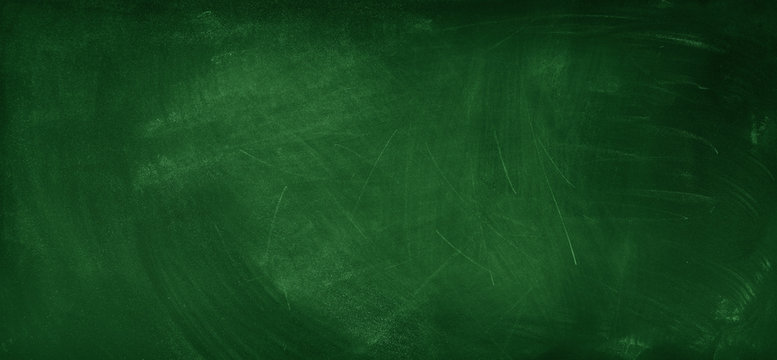 グシャの世界史探究授業　東南アジア②
大陸部①
ドンソン文化、扶南、
チャンパー
東南アジアの大陸部の国家は、
南アジアや東アジアとどんな関係だったのか？
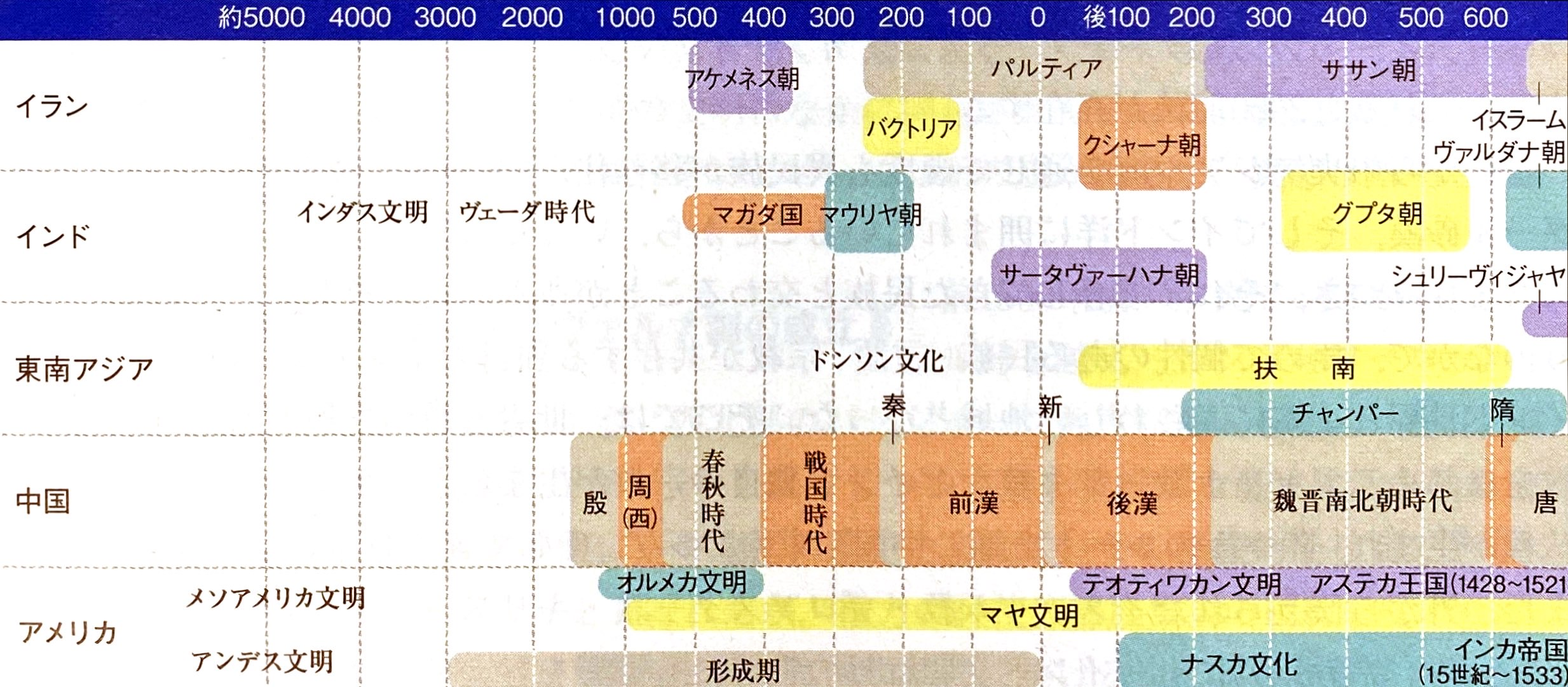 ここ
資料：『詳説世界史研究』山川出版社
ドンソン文化
銅鼓
水田耕作
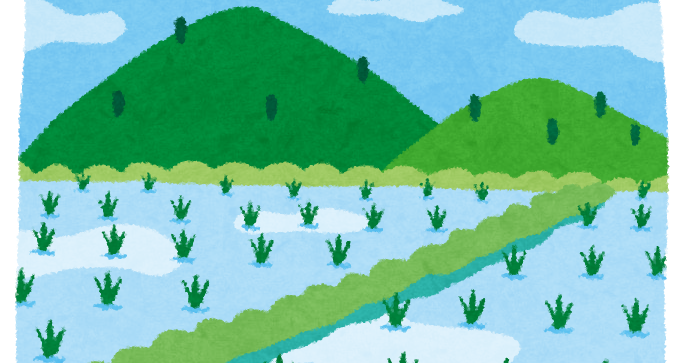 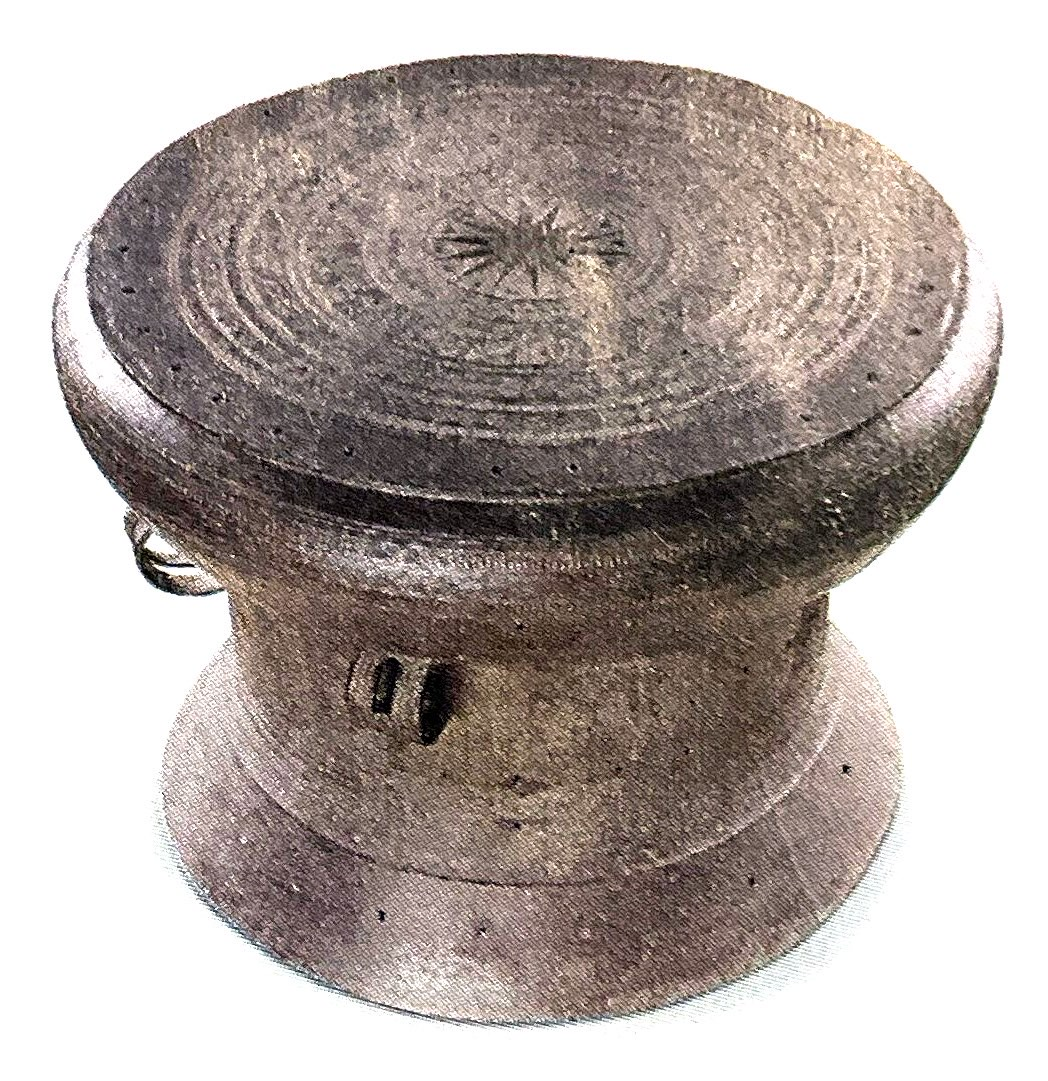 権力者が
祭祀などで使用
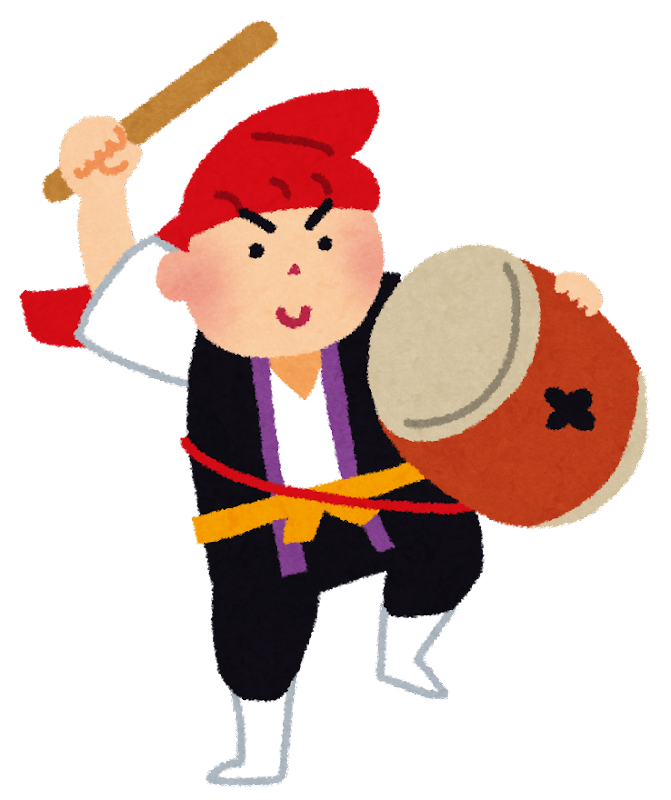 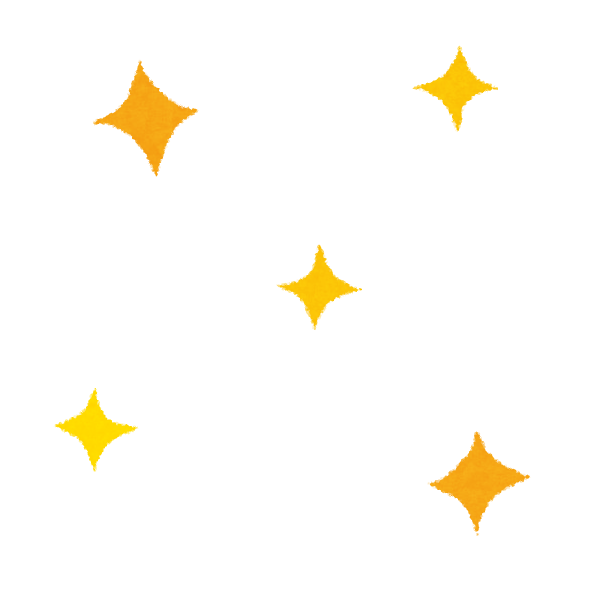 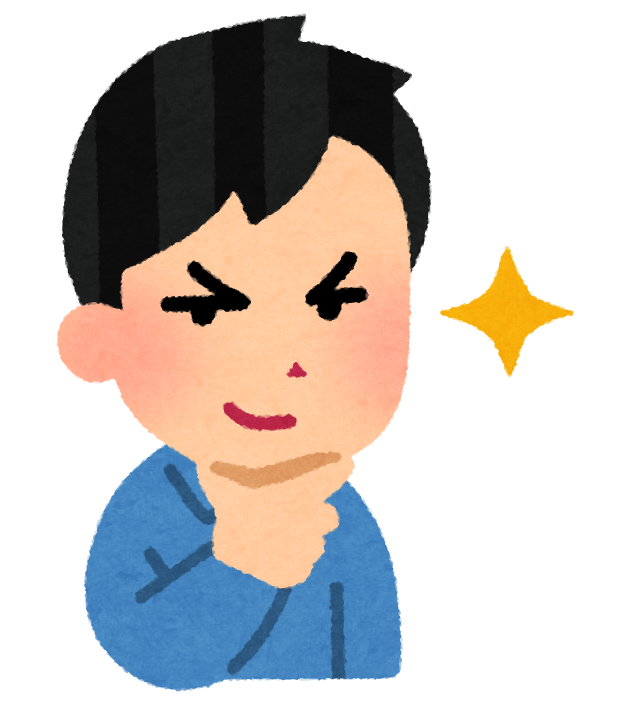 階級社会を形成
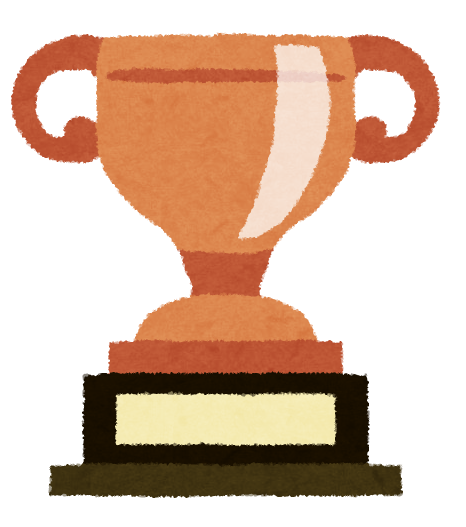 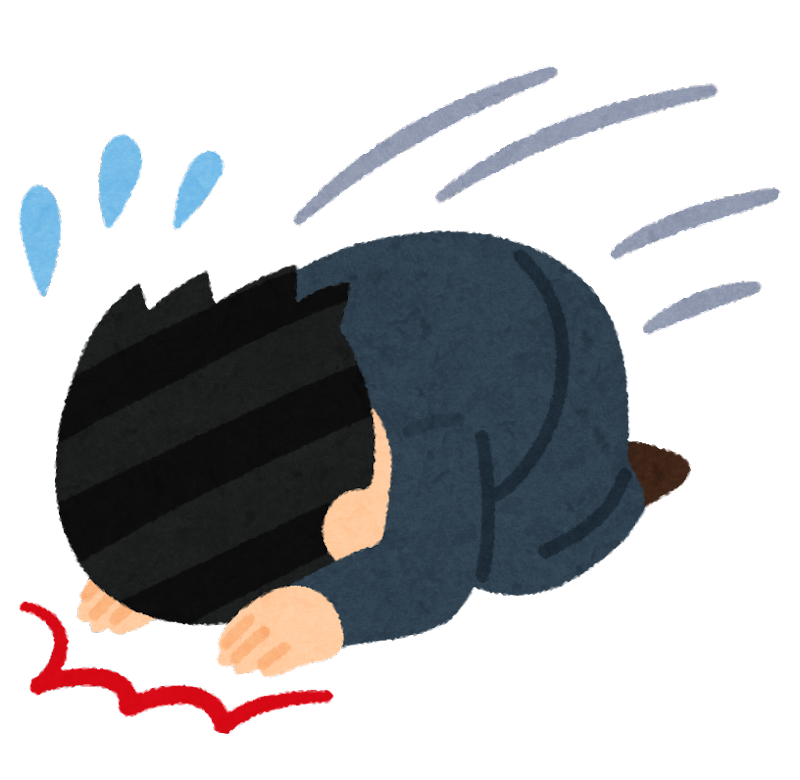 精巧な青銅器で権威付け
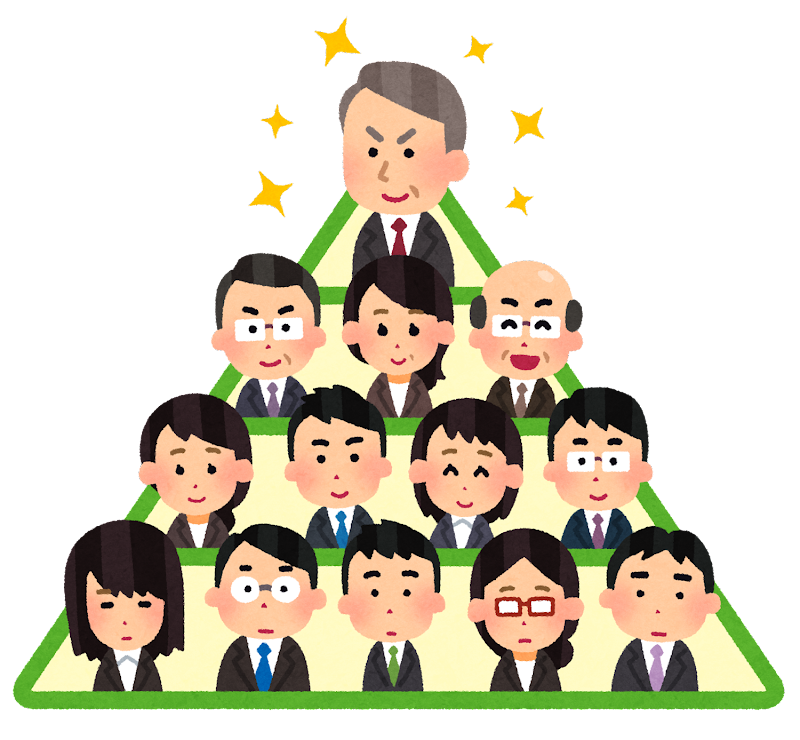 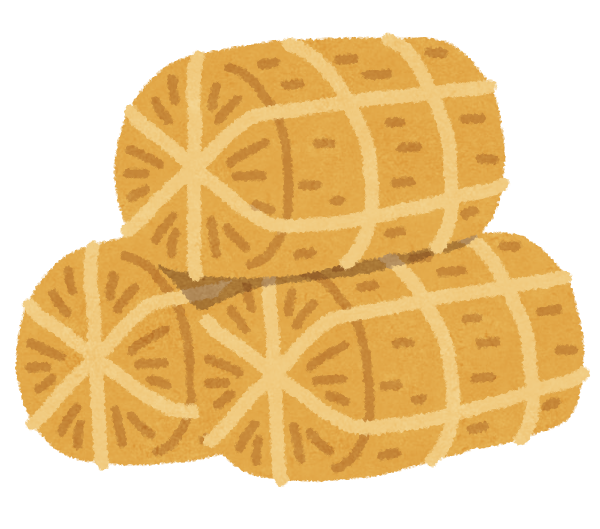 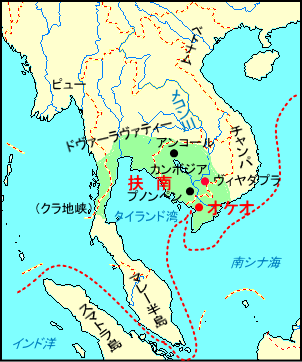 扶南
港町
オケオ
港町オケオ
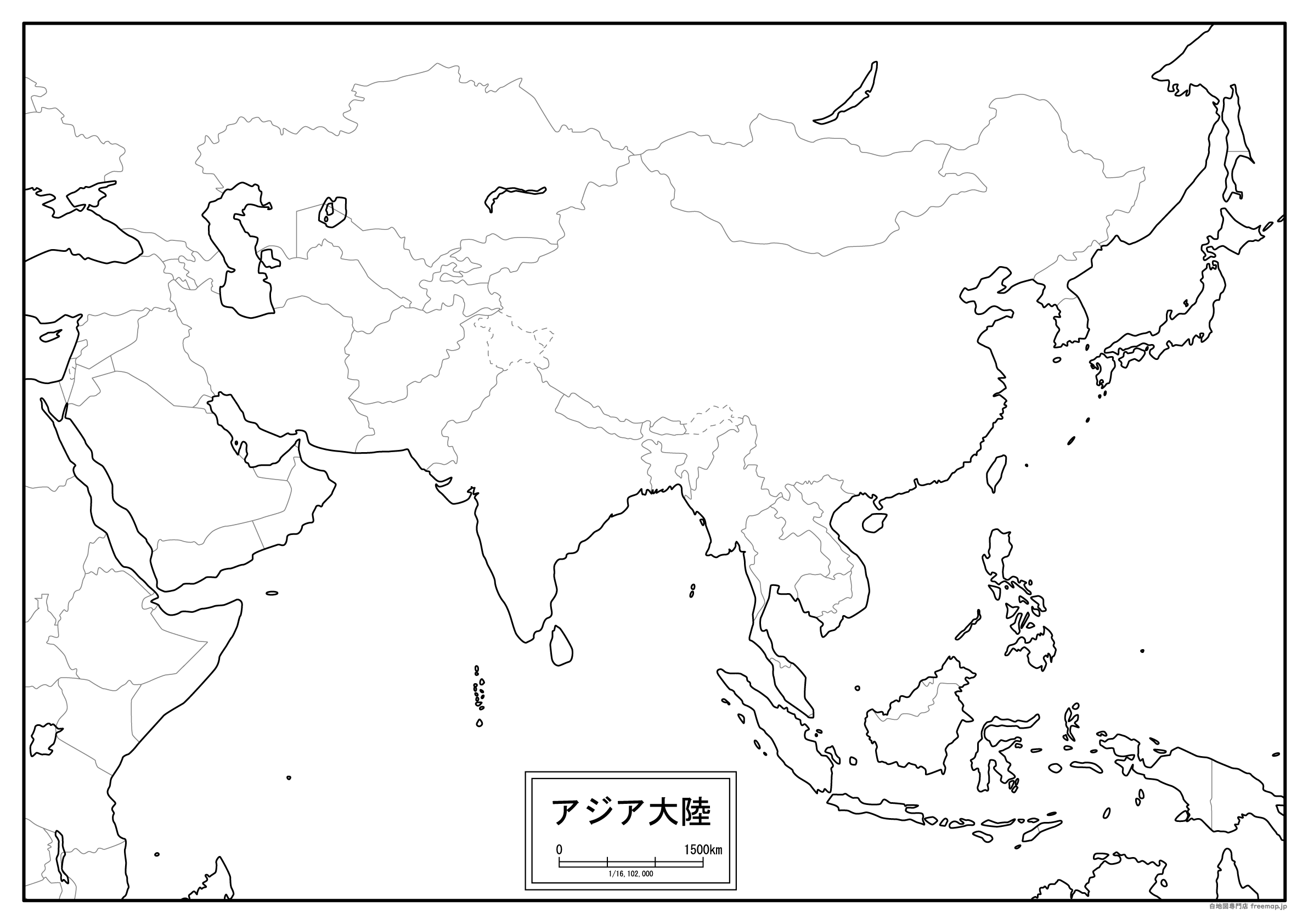 オケオの出土品
中国
インド
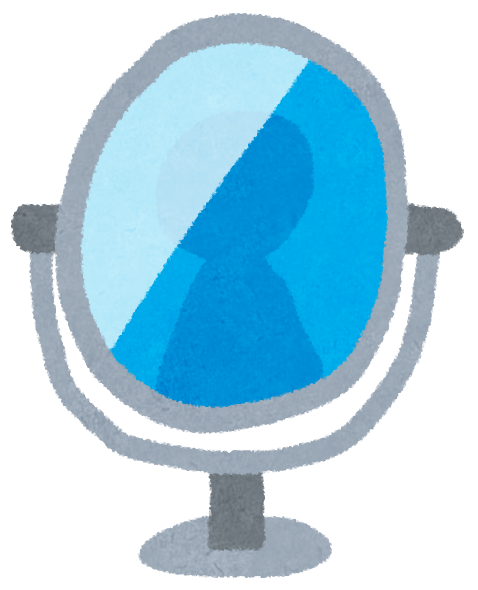 後漢の鏡
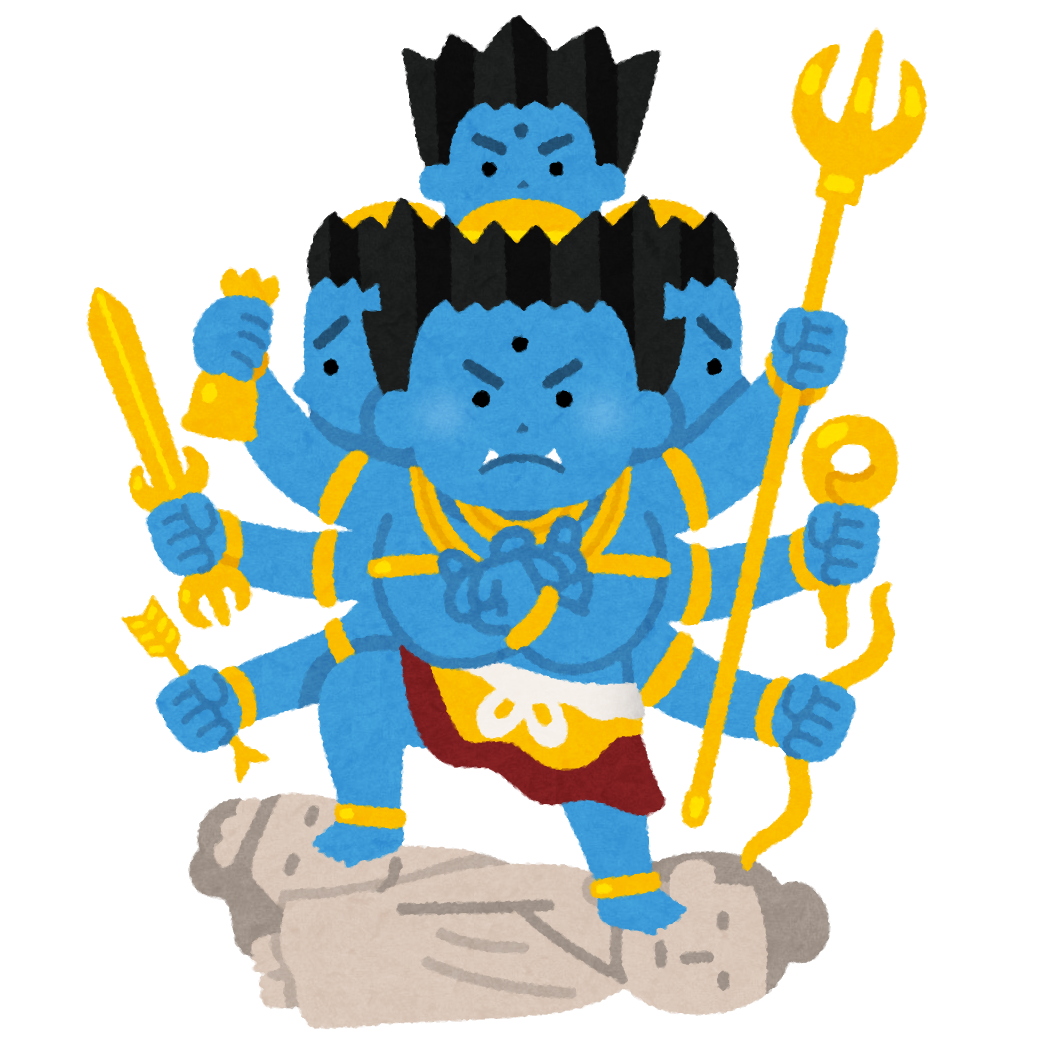 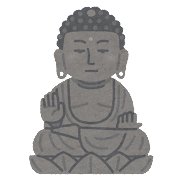 仏像、ヒンドゥー教像
航路
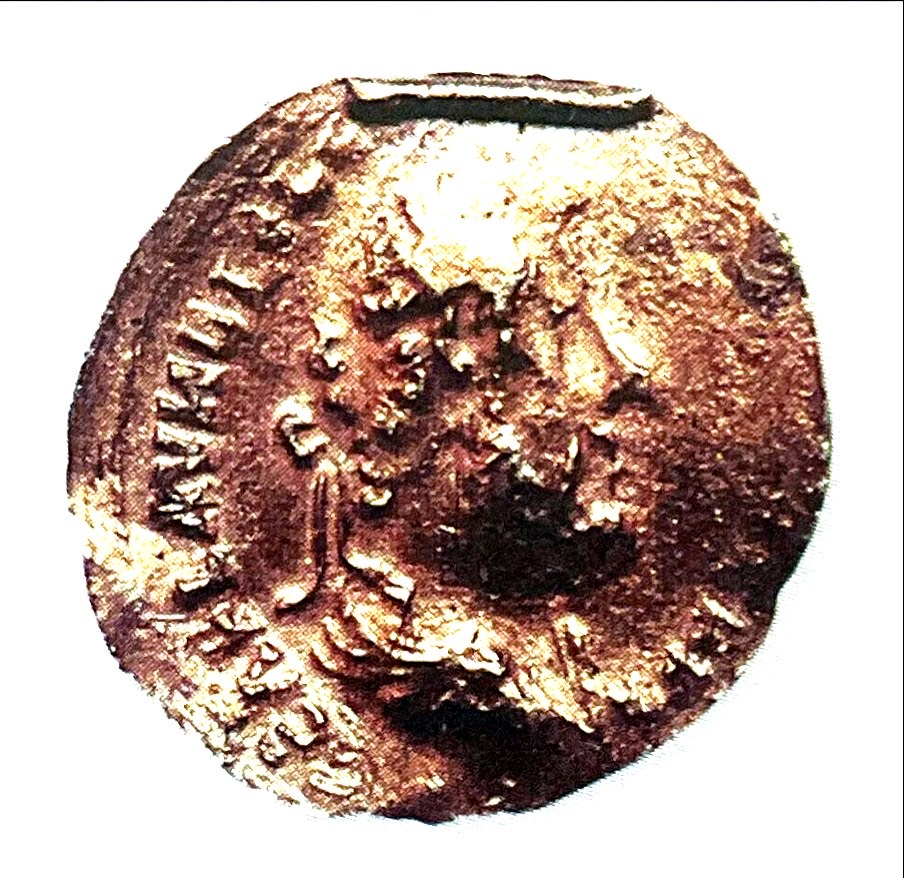 ローマ金貨の模倣品
東西交易活発の証
インド
エフタルの侵入でグプタ朝が衰退
東南アジアとの交易が減少
扶南も
衰退・滅亡
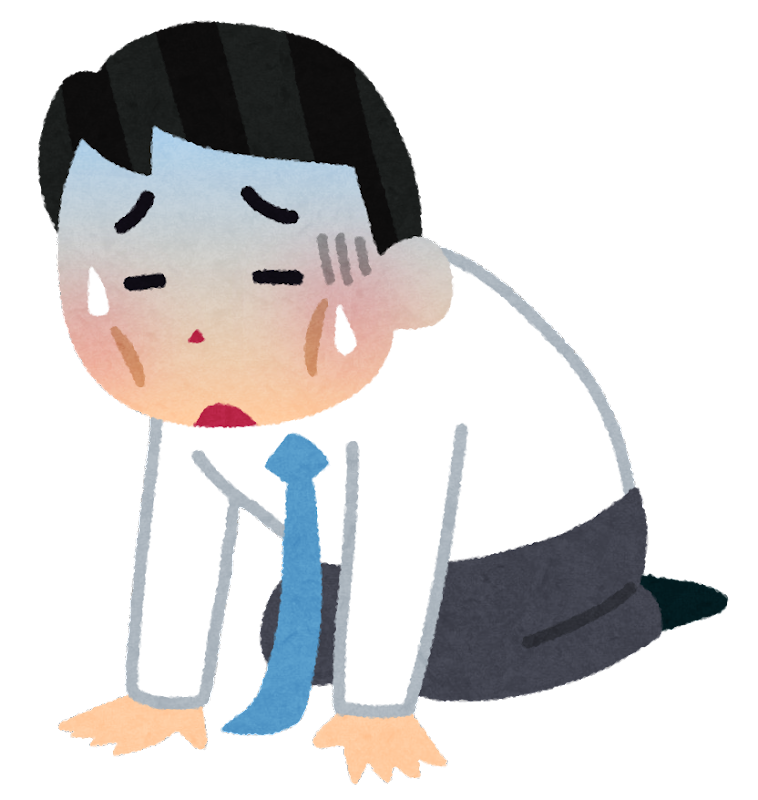 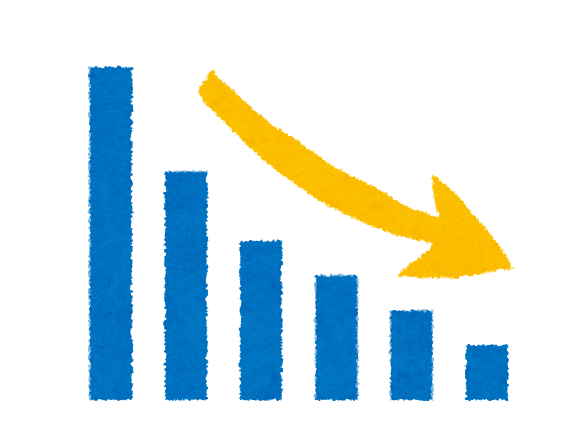 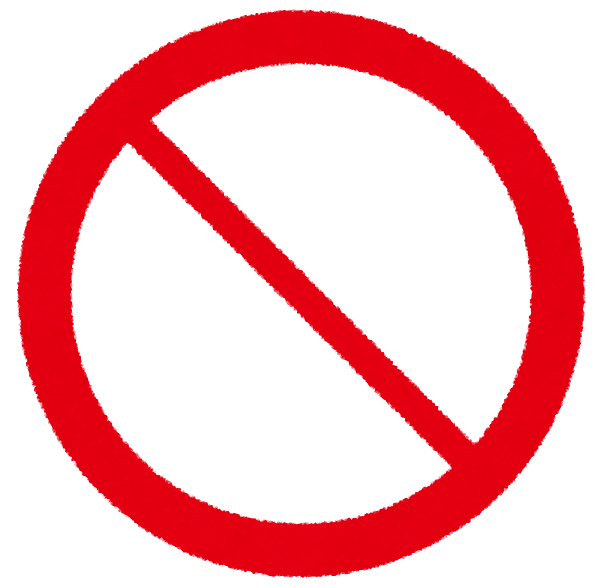 中国
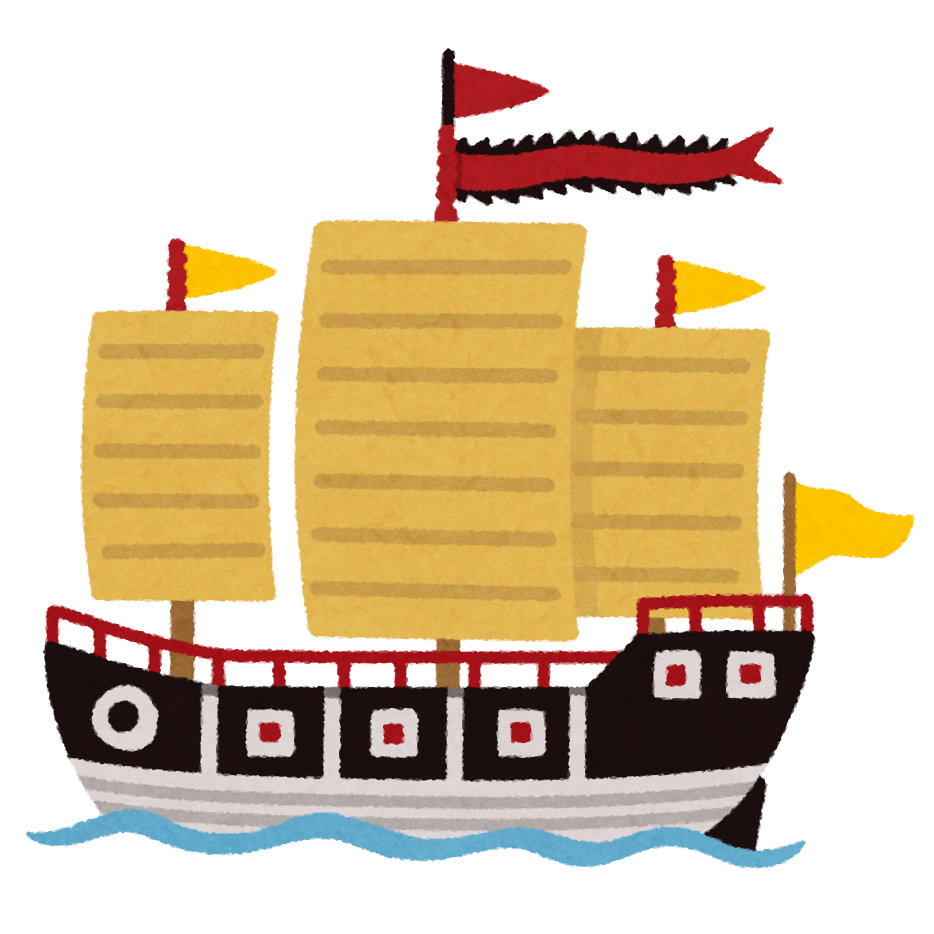 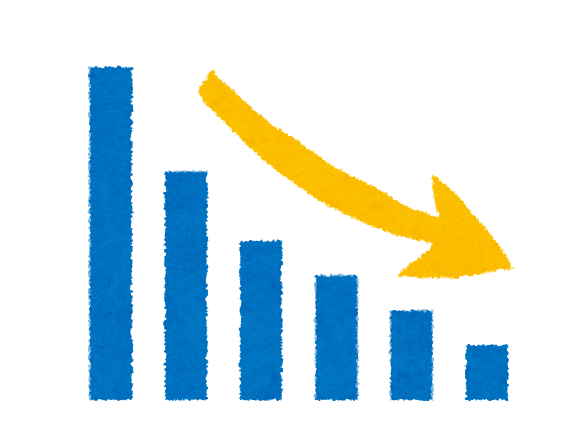 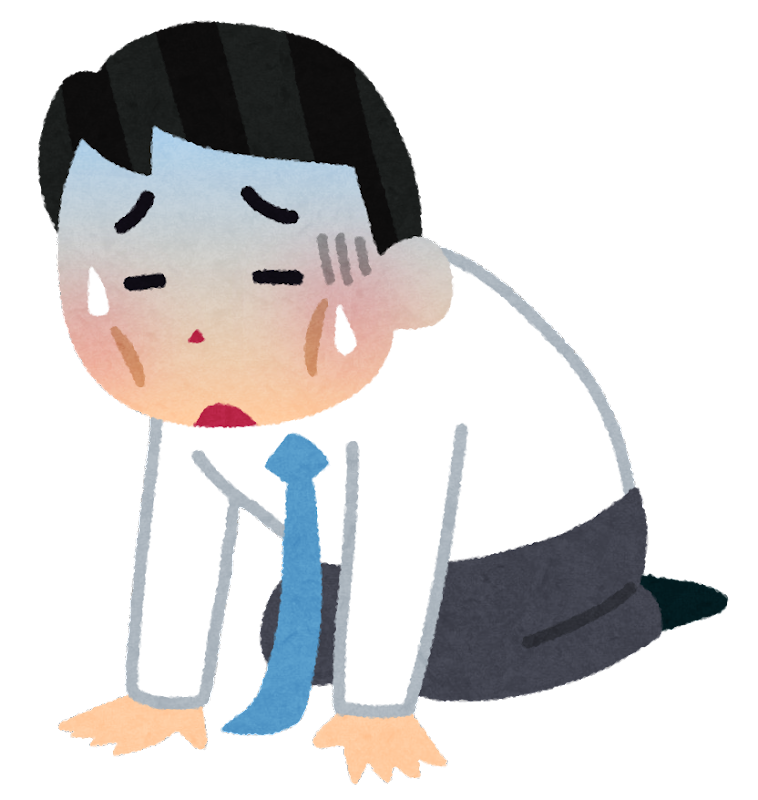 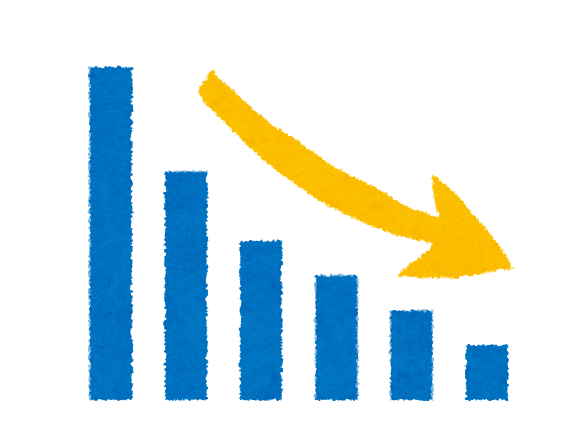 魏晋南北朝を隋が統一
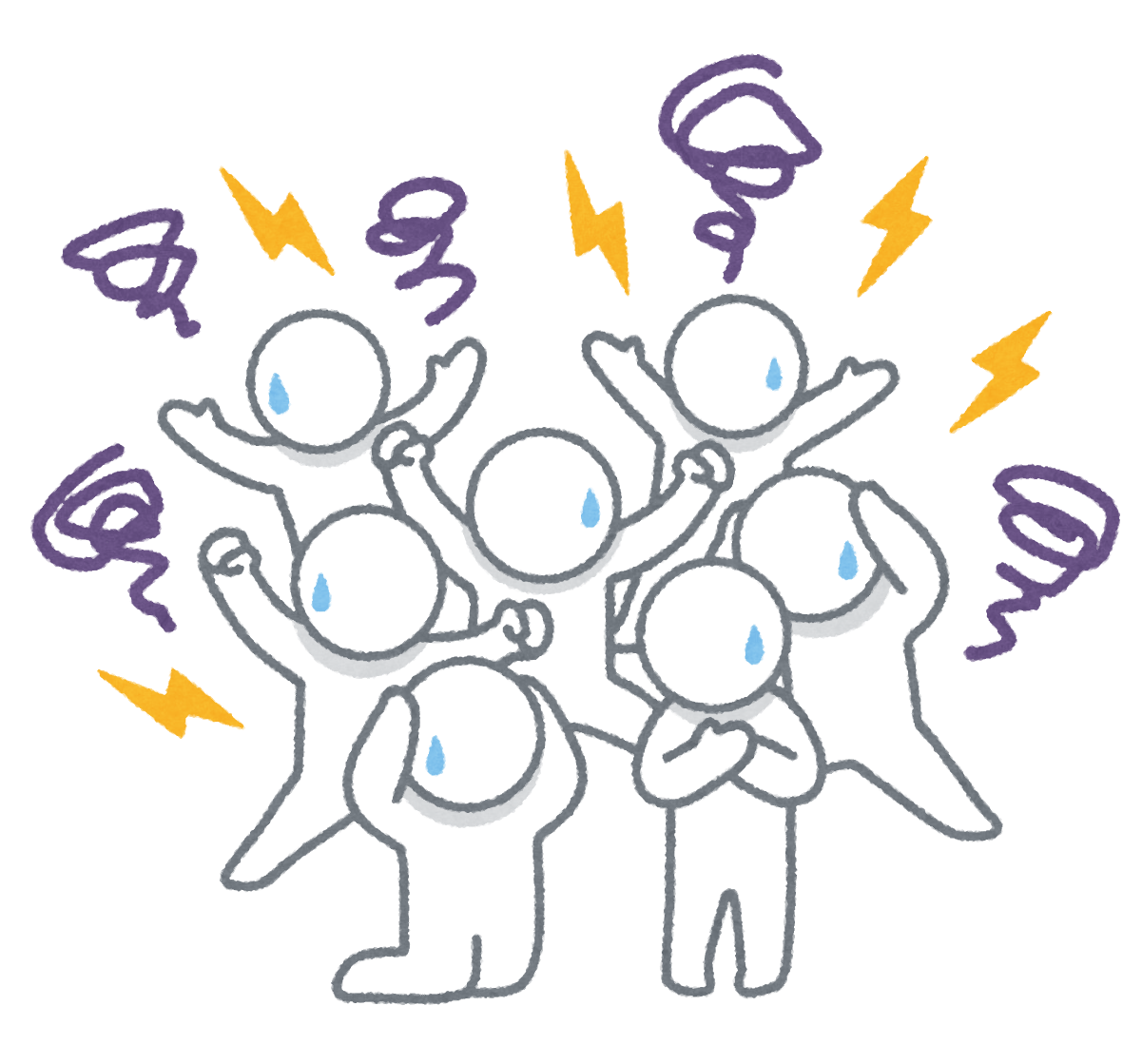 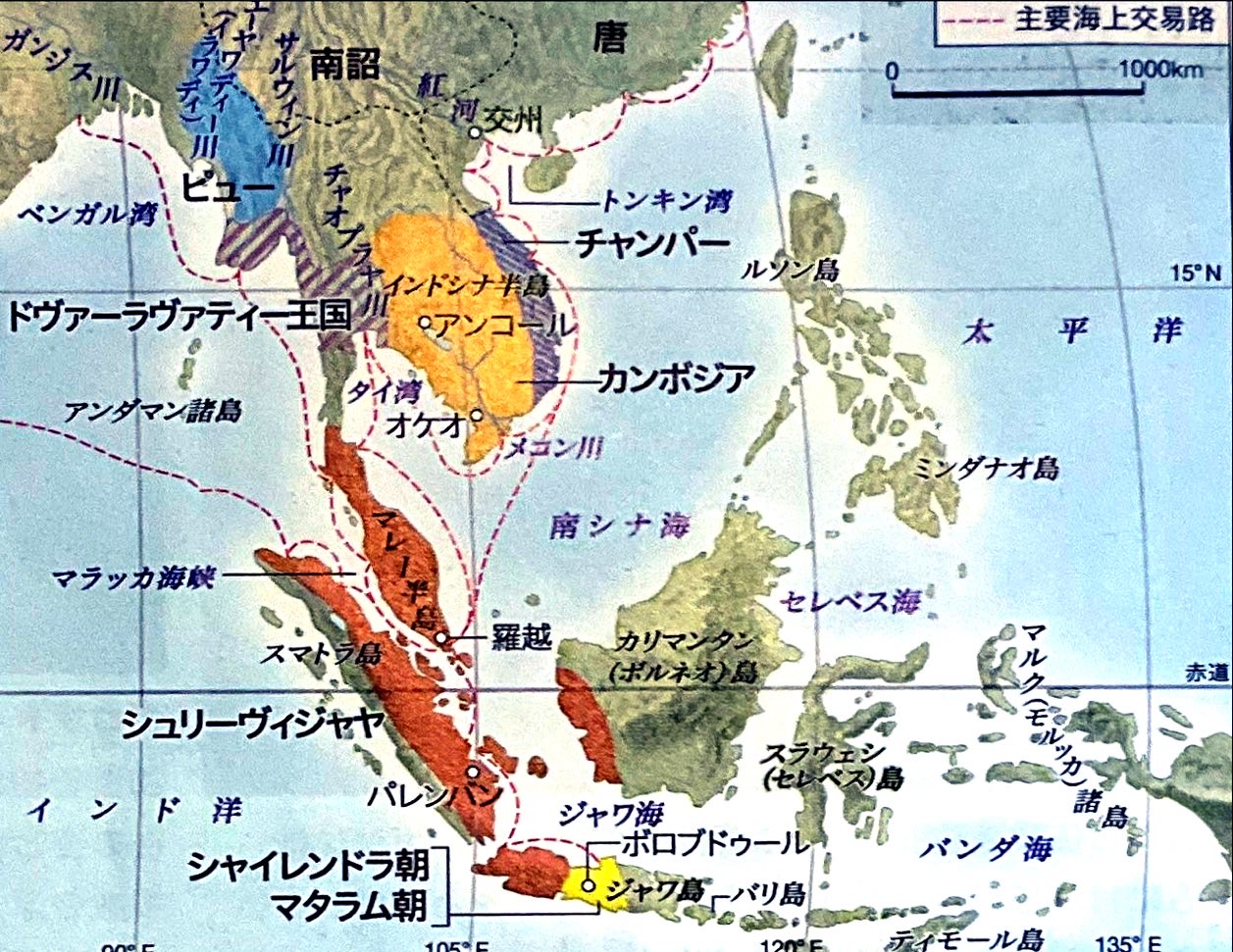 チャンパー
資料：『詳説世界史探究』山川出版社
チャンパー
南シナ海の中継貿易
チャンパー米（占城稲）
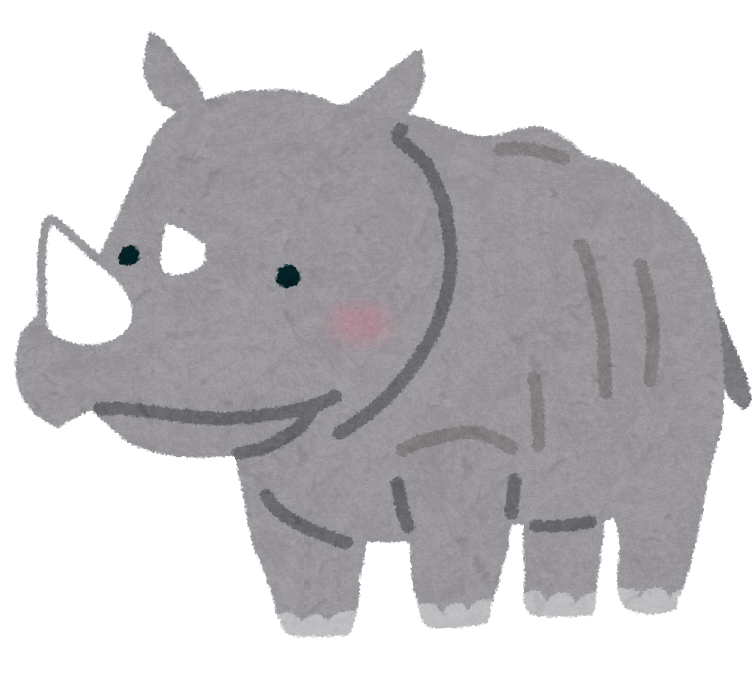 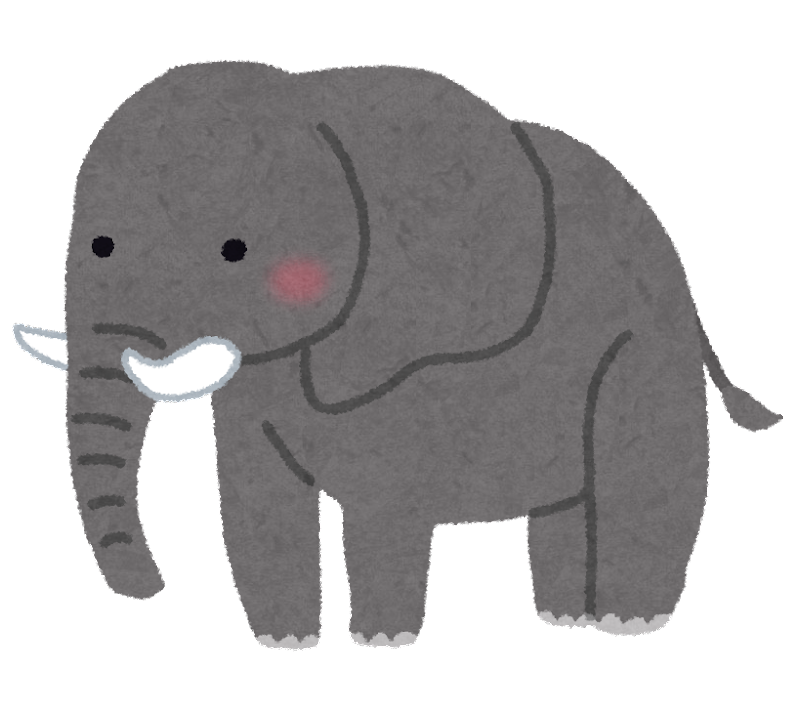 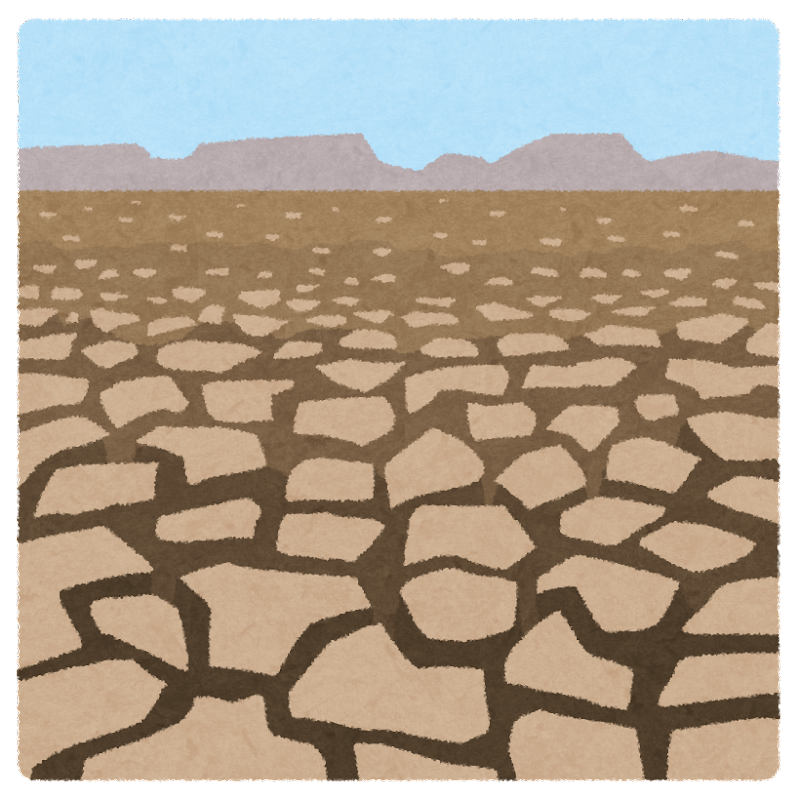 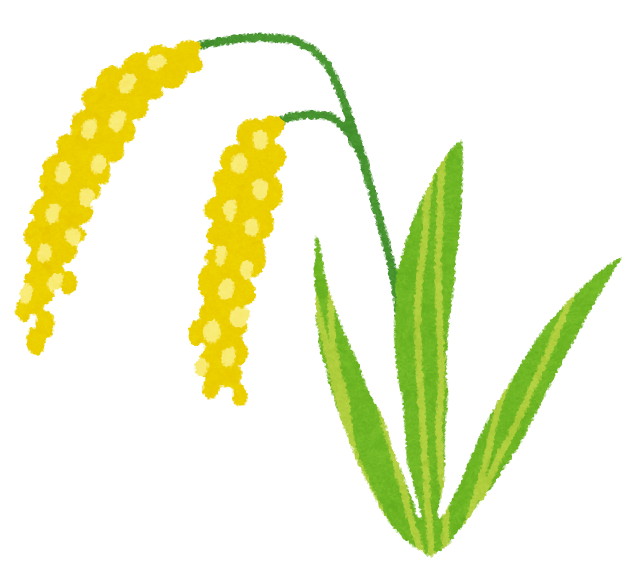 干ばつ
導入
犀角
象牙
早稲種
中国（宋）
などを輸出
東西交易の拠点
として繁栄
二期作によって
江南の開発に貢献
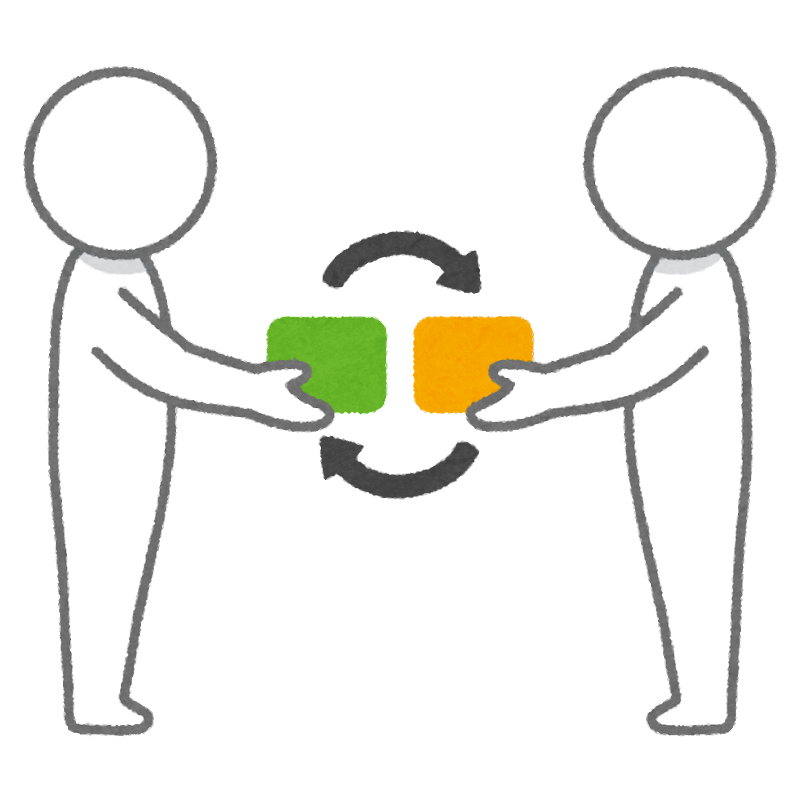 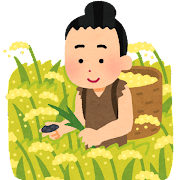 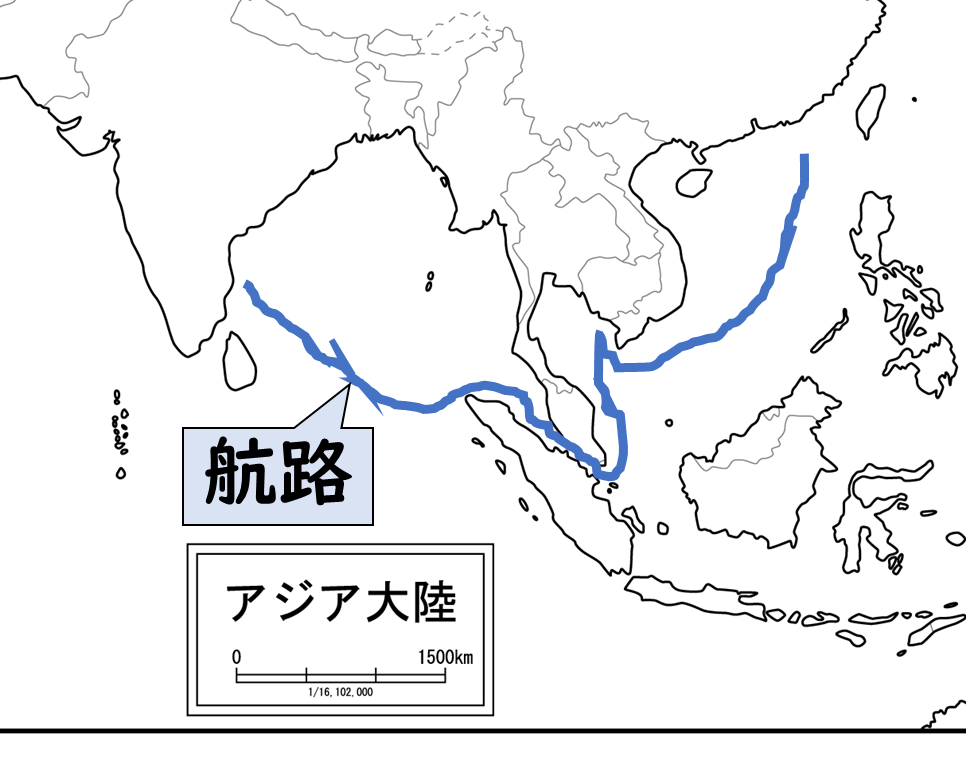 東南アジアの「インド化」
マラッカ海峡
４～５世紀までは中国文化が影響
マラッカ海峡を通る海路が開拓
インド文化の流入
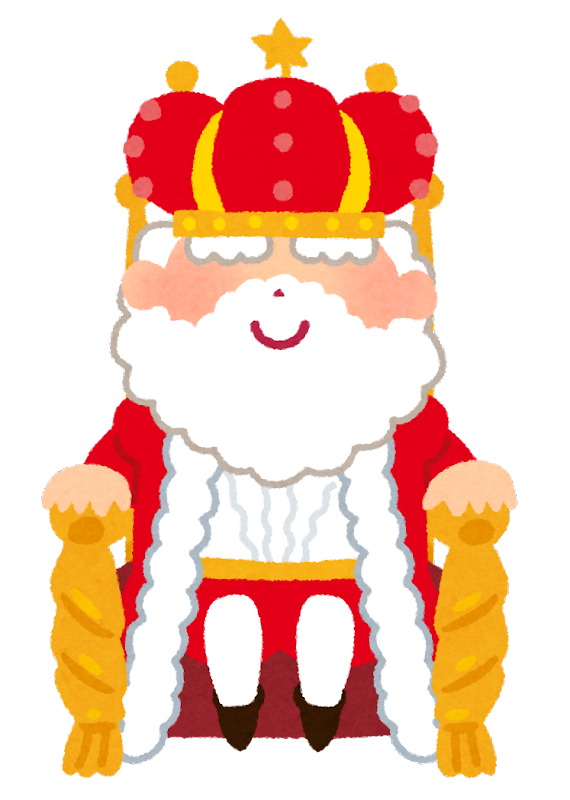 権威の維持・正当化
に利用
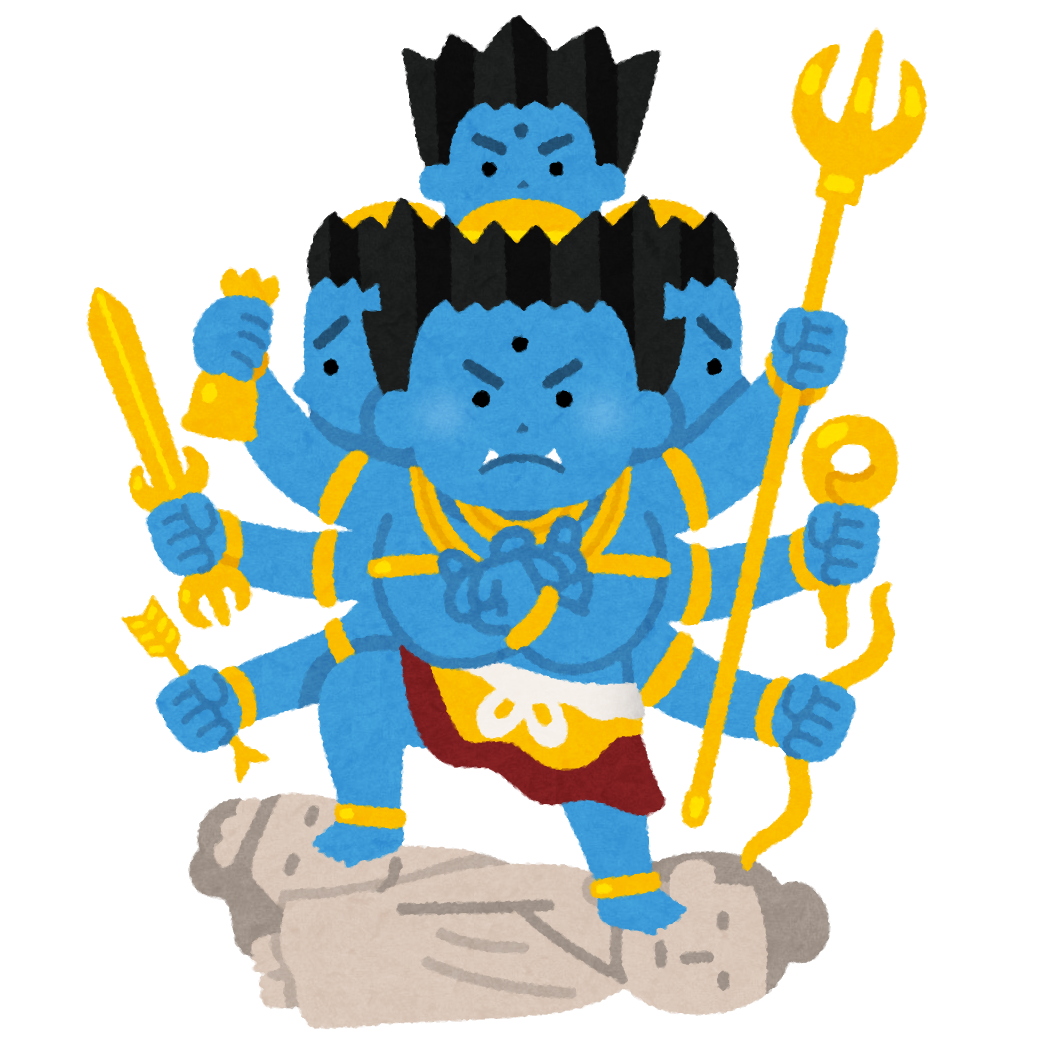 ヒンドゥー教
仏教
王
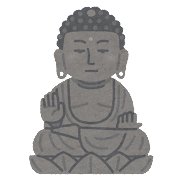 サンスクリット語
インド神話
東南アジアの「インド化」
など
東南アジアの国家形成（大陸部①）
前2,000年頃～
ドンソン文化
・稲作を中心とする階級社会を形成
→　祭祀で権威付けとして銅鼓などの青銅器の利用
扶南
後1世紀～7世紀
→　インドや中国の交易品が多数出土
・港市オケオが中心
チャンパー
後2世紀～17世紀
・東西交易の中継拠点として繁栄
→　象牙や犀角、占城米
東南アジアの「インド化」
・4～5世紀にマラッカ海峡の航路開拓でインド文化流入
→　権威維持・正当化に利用され、インド化